Муниципальное дошкольное образовательное бюджетное учреждение 
 «Детский сад №5 «Аистёнок» комбинированного вида» г. Волхов
Особенности организации работы подготовительной группы  «Жаворонок»в 2024 – 2025 учебном году
Потехина Татьяна Игоревна, воспитатель
[Speaker Notes: Оригинальные шаблоны для презентаций: https://presentation-creation.ru/powerpoint-templates.html 
Бесплатно и без регистрации.]
Образовательные области:
Социально-коммуникативное развитие
В сфере социальных отношений:
поддерживать положительную самооценку ребёнка, уверенность в себе, осознание роста своих достижений, стремления стать школьником;
обогащать опыт применения разнообразных способов взаимодействия со взрослыми и сверстниками; развитие начал социально-значимой активности; 
развивать способность ребёнка распознавать свои переживания и эмоции окружающих, осуществлять выбор социально одобряемых действий в конкретных ситуациях и обосновывать свои намерения и ценностные ориентации;
развивать способность ребёнка понимать и учитывать интересы и чувства других; договариваться и дружить со сверстниками; разрешать возникающие конфликты конструктивными способами;
воспитывать привычки культурного поведения и общения с людьми, основ этикета, правил поведения в общественных местах.
2) В области формирования основ гражданственности и патриотизма:
воспитывать патриотические и интернациональные чувства, уважительное отношение к Родине, к представителям разных национальностей, интерес к их культуре и обычаям;
расширять представления детей о государственных праздниках и поддерживать интерес детей к событиям, происходящим в стране, развивать чувство гордости за достижения страны в области спорта, науки и искусства, служения и верности интересам страны;
знакомить с целями и доступными практиками волонтерства в России и включать детей при поддержке взрослых в социальные акции, волонтерские мероприятия в ДОО и в населенном пункте;
развивать интерес детей к населенному пункту, в котором живет, переживание чувства удивления, восхищения достопримечательностями, событиями прошлого и настоящего; поощрять активное участие в праздновании событий, связанных с его местом проживания.
3) В сфере трудового воспитания:
формировать представления о труде как ценности общества, о разнообразии и взаимосвязи видов труда и профессий;
формировать элементы финансовой грамотности, осознания материальных возможностей родителей (законных представителей), ограниченности материальных ресурсов;
развивать интерес и самостоятельность в разных видах доступного труда, умения включаться в реальные трудовые связи со взрослыми и сверстниками;
поддерживать освоение умений сотрудничества в совместном труде;
воспитывать ответственность, добросовестность, стремление к участию в труде взрослых, оказанию посильной помощи.
4) В области формирования безопасного поведения:
формировать представления об опасных для человека ситуациях в быту, в природе и способах правильного поведения; о правилах безопасности дорожного движения в качестве пешехода и пассажира транспортного средства;
воспитывать осторожное и осмотрительное отношение к потенциально опасным для человека ситуациям в общении, в быту, на улице, в природе, в сети Интернет.
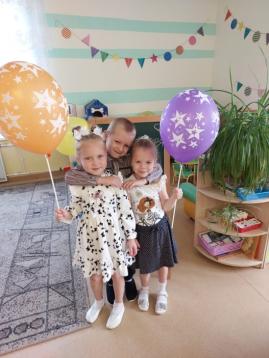 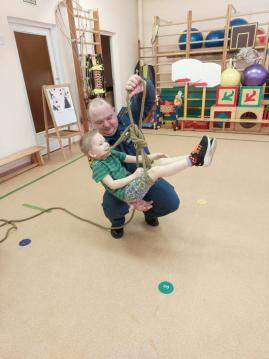 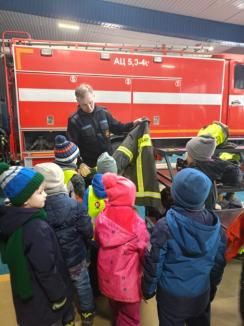 Познавательное развитие
Развивать умения детей включаться в коллективное исследование, обсуждать его ход; 

обогащать пространственные и временные представления, поощрять использование счета, вычислений, измерений логических операций для познания и преобразования предметов окружающего мира;

развивать умения детей применять некоторые цифровые средства для познания окружающего мира, соблюдая правила их безопасного использования;

 закреплять и расширять представления детей о способах взаимодействия со взрослыми и сверстниками в разных видах деятельности, развивать чувство собственной компетентности в решении различных познавательных задач
формировать представления детей о многообразии стран и народов мира;

 расширять и уточнять представления детей о богатстве природного мира в разных регионах России и на планете, о некоторых способах приспособ-ления животных и растений к среде обитания, их потребностях, образе жизни живой природы и человека в разные сезоны года, закреплять умения классифицировать объекты живой природы;

 расширять и углублять представления детей о неживой природе и её свойствах, их использовании человеком, явлениях природы, воспитывать бережное и заботливое отношения к ней, формировать представления о профессиях, связанных с природой и её защитой.
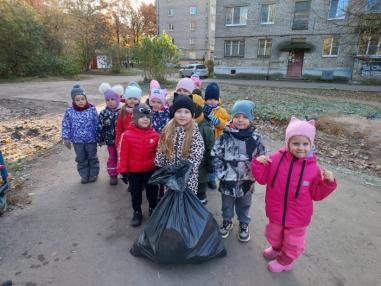 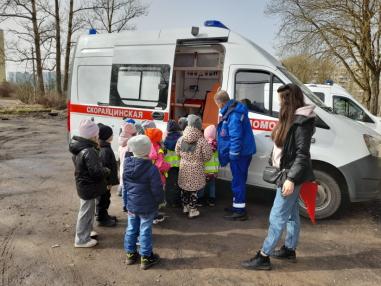 Речевое развитие
1)Формирование словаря:
обогащение словаря: расширять запас слов, обозначающих название предметов, действий, признаков. Закреплять у детей умения использовать в речи синонимы, существительные с обобщающими значениями. Вводить в словарь детей антонимы, многозначные слова;
активизация словаря: совершенствовать умение использовать разные части речи точно по смыслу.

2) Звуковая культура речи:
совершенствовать умение различать на слух и в произношении все звуки родного языка. Отрабатывать дикцию: внятно и отчетливо произносить слова и словосочетания с естественной интонацией. Совершенствовать фонематический слух: называть слова с определенным звуком, находить слова с этим звуком в предложении, определять место звука в слове (в начале, в середине, в конце).
 Развивать интонационную сторону речи (мелодика, ритм, тембр, сила голоса, темп).
3) Грамматический строй речи:
Закреплять умение согласовывать существительные с числительными, существительные с прилагательными, образовывать по образцу существительные с суффиксами, глаголы с приставками, сравнительную и превосходную степени имен прилагательных. 

Совершенствовать умение детей образовывать однокоренные слова, использ-овать в речи сложные предложения разных видов.
4) Связная речь:
Совершенствовать диалогическую и монологическую формы речи. Закреплять умение отвечать на вопросы и задавать их, воспитывать культуру речевого общения. 

Продолжать учить детей самостоятельно, выразительно, последовательно, без повторов передавать содержание литературного текста, использовать в пересказе выразительные средства, характерные для произведения. 

Совершенствовать умение составлять рассказы о предмете, по картине, по серии сюжетных картинок. Продолжать учить детей составлять небольшие рассказы из личного опыта, творческие рассказы без наглядного материала.

 Закреплять умение составлять рассказы и небольшие сказки. Формировать умения строить разные типы высказывания (описание, повествование, рассуждение), соблюдая их структуру.
5) Подготовка детей к обучению грамоте:

Упражнять в составлении предложений из 2-4 слов, членении простых предложений на слова с указанием их последовательности. 
Формировать у детей умение делить слова на слоги, составлять слова из слогов, делить на слоги трехсложные слова с открытыми слогами; знакомить детей с буквами; читать слоги, слова, простые предложения из 2-3 слов.
6) Интерес к художественной литературе:

формировать отношение детей к книге как к эстетическому объекту, поддерживать положительные эмоциональные проявления детей ;
знакомить с разнообразными по жанру и тематике художественными произведениями;
формировать положительное эмоциональное отношение к "чтению с продолжением" (сказка-повесть, цикл рассказов со сквозным персонажем);

формировать представления о жанровых, композиционных и языковых особенностях жанров литературы: литературная сказка, рассказ, стихотворение, басня, пословица, небылица, былина;
углублять восприятие содержания и формы произведений (оценка характера персонажа с опорой на его портрет, поступки, мотивы поведения и другие средства раскрытия образа; развитие поэтического слуха);
поддерживать избирательные интересы детей к произведениям определенного жанра и тематики;

развивать образность речи и словесное творчество (составление сравнений, метафор, описательных и метафорических загадок, сочинение текстов сказочного и реалистического характера, создание рифмованных строк).
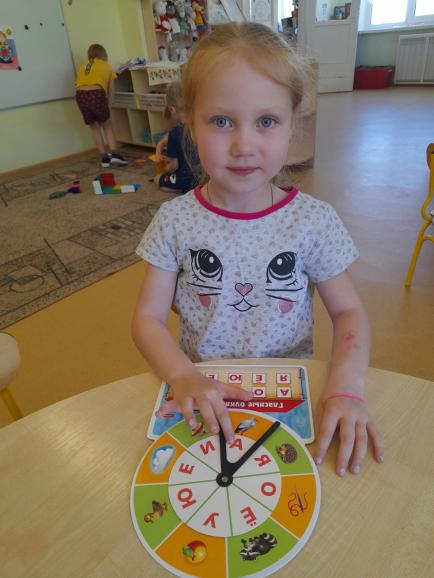 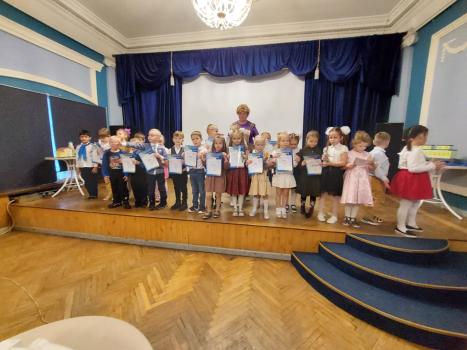 Художественно-эстетическое развитие
1) Приобщение к искусству:
воспитывать уважительное отношение и чувство гордости за свою страну, в процессе ознакомления с разными видами искусства;
закреплять знания детей о видах искусства (изобразительное, декоративно-прикладное искусство, музыка, архитектура, театр, танец, кино, цирк);
формировать у детей духовно-нравственные качества и чувства сопричастности к культурному наследию, традициям своего народа в процессе ознакомления с различными видами и жанрами искусства;
формировать чувство патриотизма и гражданственности в процессе ознакомления с различными произведениями музыки, изобразительного искусства гражданственно-патриотического содержания;
расширять знания детей о творчестве известных художников и композиторов;
2) Изобразительная деятельность:
обогащать у детей сенсорный опыт, включать в процесс ознакомления с предметами движения рук по предмету;
продолжать развивать у детей образное эстетическое восприятие, образные представления, формировать эстетические суждения; аргументированно и развернуто оценивать изображения, созданные как самим ребёнком, так и его сверстниками, обращая внимание на обязательность доброжелательного и уважительного отношения к работам товарищей;
показывать детям, чем отличаются одни произведения искусства от других как по тематике, так и по средствам выразительности; называть, к каким видам и жанрам изобразительного искусства они относятся, обсуждать их содержание, поощрять индивидуальные оценки детьми этих произведений;
поощрять стремление детей сделать свое произведение красивым, содержательным, выразительным;
поощрять стремление детей делать самостоятельный выбор, помогать другому, уважать и понимать потребности другого человека, бережно относиться к продуктам его труда;
продолжать учить детей рисовать с натуры; развивать аналитические способности, умение сравнивать предметы между собой, выделять особенности каждого предмета.
3) Конструктивная деятельность:
формировать умение у детей видеть конструкцию объекта и анализировать её основные части, их функциональное назначение;
знакомить детей с различными видами конструкторов;
знакомить детей с профессиями дизайнера, конструктора, архитектора, строителя и прочее;
развивать у детей художественно-творческие способности и самостоятель-ную творческую конструктивную деятельность детей;
4) Музыкальная деятельность:
воспитывать гражданско-патриотические чувства через изучение Государст-венного гимна Российской Федерации;
продолжать приобщать детей к музыкальной культуре, воспитывать музыкально-эстетический вкус;
развивать детское музыкально-художественное творчество, реализация самостоятельной творческой деятельности детей; удовлетворение потребности в самовыражении;
развивать у детей музыкальные способности: поэтический и музыкальный слух, чувство ритма, музыкальную память;
продолжать обогащать музыкальные впечатления детей, вызывать яркий эмоциональный отклик при восприятии музыки разного характера;


5) Театрализованная деятельность:
продолжать приобщение детей к театральному искусству через знакомство с историей театра, его жанрами, устройством и профессиями;
продолжать знакомить детей с разными видами театрализованной деятельности;
развивать у детей умение создавать по предложенной схеме и словесной инструкции декорации и персонажей из различных материалов (бумага, ткань, бросового материала и прочее);
продолжать развивать у детей умение передавать особенности характера персонажа с помощью мимики, жеста, движения и интонационно-образной речи;
продолжать развивать навыки кукловождения в различных театральных системах (перчаточными, тростевыми, марионеткам и так далее);
6) Культурно-досуговая деятельность:
продолжать формировать интерес к полезной деятельности в свободное время (отдых, творчество, самообразование);
развивать желание участвовать в подготовке и участию в развлечениях, соблюдай культуру общения (доброжелательность, отзывчивость, такт, уважение);
расширять представления о праздничной культуре народов России, поддерживать желание использовать полученные ранее знания и навыки в праздничных мероприятиях (календарных, государственных, народных);
воспитывать уважительное отношение к своей стране в ходе предпраздничной подготовки;
формировать чувство удовлетворения от участия в коллективной досуговой деятельности;
поощрять желание детей посещать объединения дополнительного образования различной направленности (танцевальный кружок, хор, изостудия и прочее).
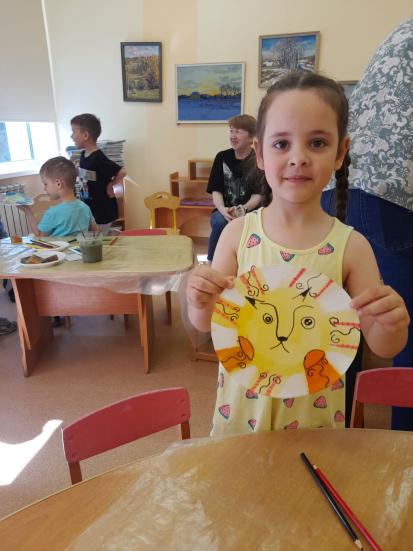 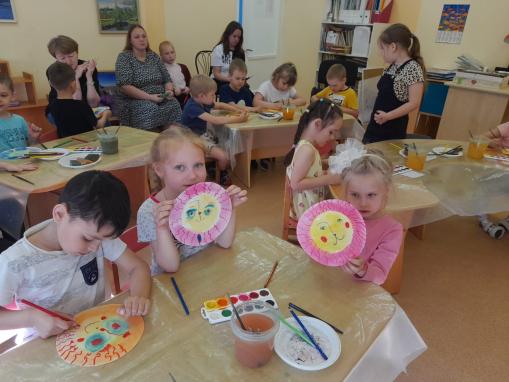 Физическое развитие
обогащать двигательный опыт детей  развивать умения технично, точно, осознанно, рационально и выразительно выполнять физические упражнения, осваивать туристские навыки;
развивать психофизические качества, точность, меткость, глазомер, мелкую моторику, ориентировку в пространстве; самоконтроль, самостоятельность, творчество;
воспитывать патриотизм, нравственно-волевые качества и гражданскую идентичность в двигательной деятельности 
формировать осознанную потребность в двигательной деятельности, поддерживать интерес к физической культуре и спортивным достижениям России, расширять представления о разных видах спорта;
расширять и уточнять представления о здоровье, факторах на него влияющих, средствах его укрепления, туризме, как форме активного отдыха,  спортивных событиях и достижениях, правилах безопасного поведения в двигательной деятельности и при проведении туристских прогулок и экскурсий;
воспитывать бережное, заботливое отношение к здоровью и человеческой жизни, развивать стремление к сохранению своего здоровья и здоровья окружающих людей, оказывать помощь и поддержку другим людям.
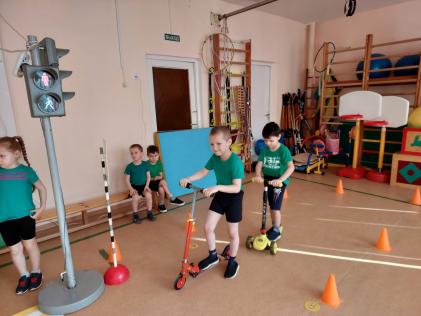 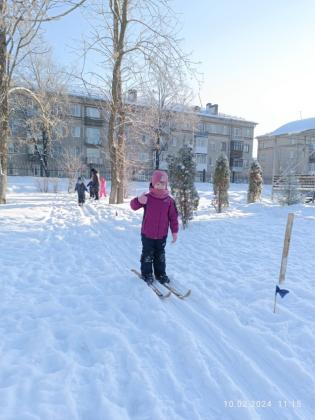 Перспективное комплексно – тематическое планирование
Наши мероприятия
Октябрь:
Концерт-конкурс  «Мой папа – самый лучший!» 
Акция «Сдай макулатуру- спаси дерево!»
Совместный поход к мемориалу «Валимский рубеж», парк П.И. Антипова
Осенний праздник
Фотовыставка «Мы в бассейне»
Фотовыставка «Папа, мама, я – дружная семья!»
Ноябрь:
Конкурс-концерт «Моя мама – самая лучшая!»
Выставка магнитов на тему «Города России»
Семейный конкурс «Гимн России» (иллюстрации к гимну)
Декабрь:
Акция «Дари добро» (неделя добрых дел)
Новогодний праздник
Конкурс новогодних семейных костюмов «Герои русских народных сказок»

Январь
Родительское собрание «Вот как дружно мы живем»
Фотовыставка «Вместе познаём, развиваемся, воспитываем!»
Февраль: 
Праздник «День защитника Отечества»
Праздник «Масленица широкая»
Строим вместе снежные постройки
Лыжный поход
Военно-патриотическая игра «Зарница» с участием родителей 

Март:
Праздник «8 марта»
Выставка платков
Экологическая акция «Час Земли»
Акция «Сдай макулатуру- спаси дерево!»
Апрель:
Проект «Книга в жизни ребенка»
Родительское собрание «Скоро в школу!»
Музыкальная сказка «В гостях у музыки П.И. Чайковского»
Май:
Весенний праздник
«День Победы. Парад»
 Акции: «Бессмертный полк», «Георгиевская ленточка»
Трудовая акция, поход к мемориалу «Героическим защитникам Волхова»
Велопробег в парке
Выпускной!
Плодотворного, успешного и интересного учебного года!